ADOPCIÓN DE ESTÁNDAR CONTABLE IFRS PARA SEGUROSSeminario Regional sobre Capacitación de Supervisores de Seguros de Latinoamérica IAIS - ASSAL Panamá - Noviembre, 2014
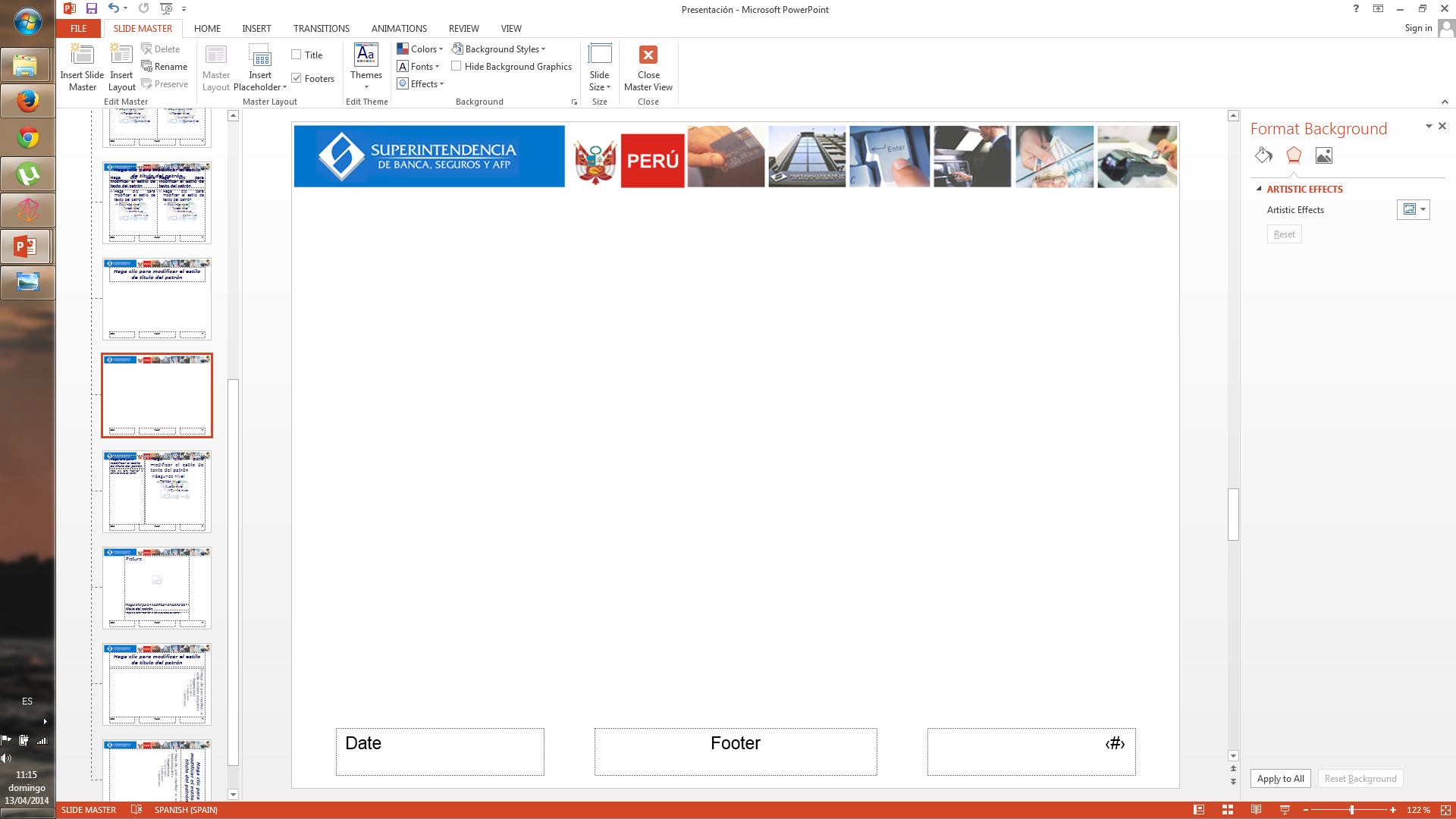 Mirla Barreto Verastegui
Índice
Antecedentes.

Principales disposiciones comunes (banca, seguros, AFP).

Principales disposiciones Seguros.

Conclusiones.
2
ANTECEDENTES
PBS 14VALUACION
El supervisor establece los requisitos para la valuación de los activos y pasivos con propósitos de valuación de solvencia
3
PBS 14 - GUÍA INTRODUCTORIA
4
EXPERIENCIA PERUANA
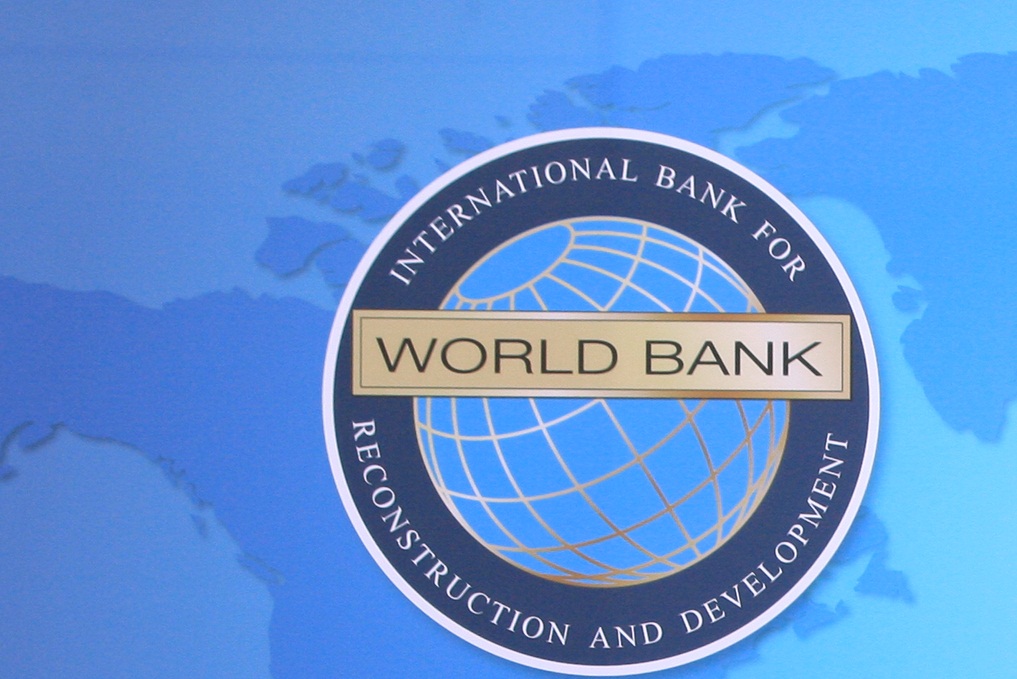 5
CAMINO HACIA LAS NIIF:  ¿COMO?
Adopción o adaptación
Implementación gradual o total (en una sola etapa)
6
VENTAJAS DE ESTÁNDARES CONTABLES
7
PBS 14 y SBS
PBS 14: El supervisor establece los requisitos para la valuación de los activos y pasivos a los fines de evaluar la solvencia.
SÍ : Armonización con Criterios Prudenciales
NO: Adopción
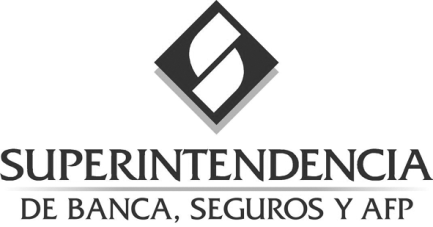 8
HOJA DE RUTA  - ARMONIZACIÓN NIIF
Fase  de Conversión
Diagnóstico y Planeación
Elaboración 
de normas
Implementación 
y Mantención
Entendimiento de la industria
 de las NIIF
Evaluación de los impactos 
en los EEFF
Conformación de mesas de
 trabajo con empresas, SBS 
 IPAI
 Elaboración de diagnóstico s
preliminar y actualizado
Vigencia
Emisión de  normas 
para su prepublicación
2010 -2011
2007
2008
2009
2012
2013
- NORMAS DE RESERVAS TÉCNICAS
PROYECTO SOLVENCIA II
PROYECTO XBRL
OTRAS NORMAS DE GRAN ENVERGADURA QUE CRUZAN
PRINCIPALES DISPOSICIONESaplicables a lossistemas supervisados(Banca. Seguros, AFP)
MARCO CONCEPTUAL
PRELACIÓN CONTABLE
11
ESTADOS FINANCIEROS
Alineación a NIIF sin cambios estructurales
Nueva denominación del Balance General -> Estado de Situación Financiera
Principalmente reagrupaciones
Estado del Resultado Integral
Comprende el Resultado del Ejercicio  (RE) y el otro resultado integral (ORI)
12
REVELACIONES
13
REVELACIONES (2)
14
OTRAS DISPOSICIONES NIIF
15
OTRAS DISPOSICIONES NIIF
16
OTROS
17
DISPOSICIONES TRANSITORIAS
18
PRINCIPALES DISPOSICIONES- SEGUROS
NIIF 4: CONTRATO DE SEGUROS
Mejoras limitadas en la contabilización de seguros
Revelación de información sobre contratos de seguros
20
NIIF 4: CONTRATO DE SEGUROS
21
NIIF 4: CONTRATOS DE SEGUROS – RR TT
22
NIIF 4: CONTRATOS DE SEGUROS – NO COMPENSACIÓN
23
NIIF 4: CONTRATOS DE SEGUROS – OTROS
24
NIIF 4: Contratos de Seguros – Revelaciones
25
OTROS – NORMAS SBS
26
REGLAMENTO DE INVERSIONES EMPRESAS DE SEGUROS
INVERSIONES EN INSTRUMENTOS FINANCIEROS
28
INVERSIONES EN INMUEBLES
autorización
29
INVERSIONES EN INMUEBLESModelo de Valor Razonable
30
APLICACIÓN
Saldos ajustados a los nuevos requerimientos
Primer estado de situación financiera comparativo y con notas comparativas en lo aplicable
Información financiera comparativa
A partir de enero 2013 de acuerdo a nuevos cambios. A partir del  
I TRIM.  2013 con notas no comparativas
A partir del 
I TRIM.  2014
EEFF comparativos
31/12/2014
31/12/2012
31/12/2013
01/01/2012
01/01/2013
01/01/2014
31/12/2011
CONCLUSIONES
32
MUCHAS GRACIAS
mbarreto@sbs.gob.pe
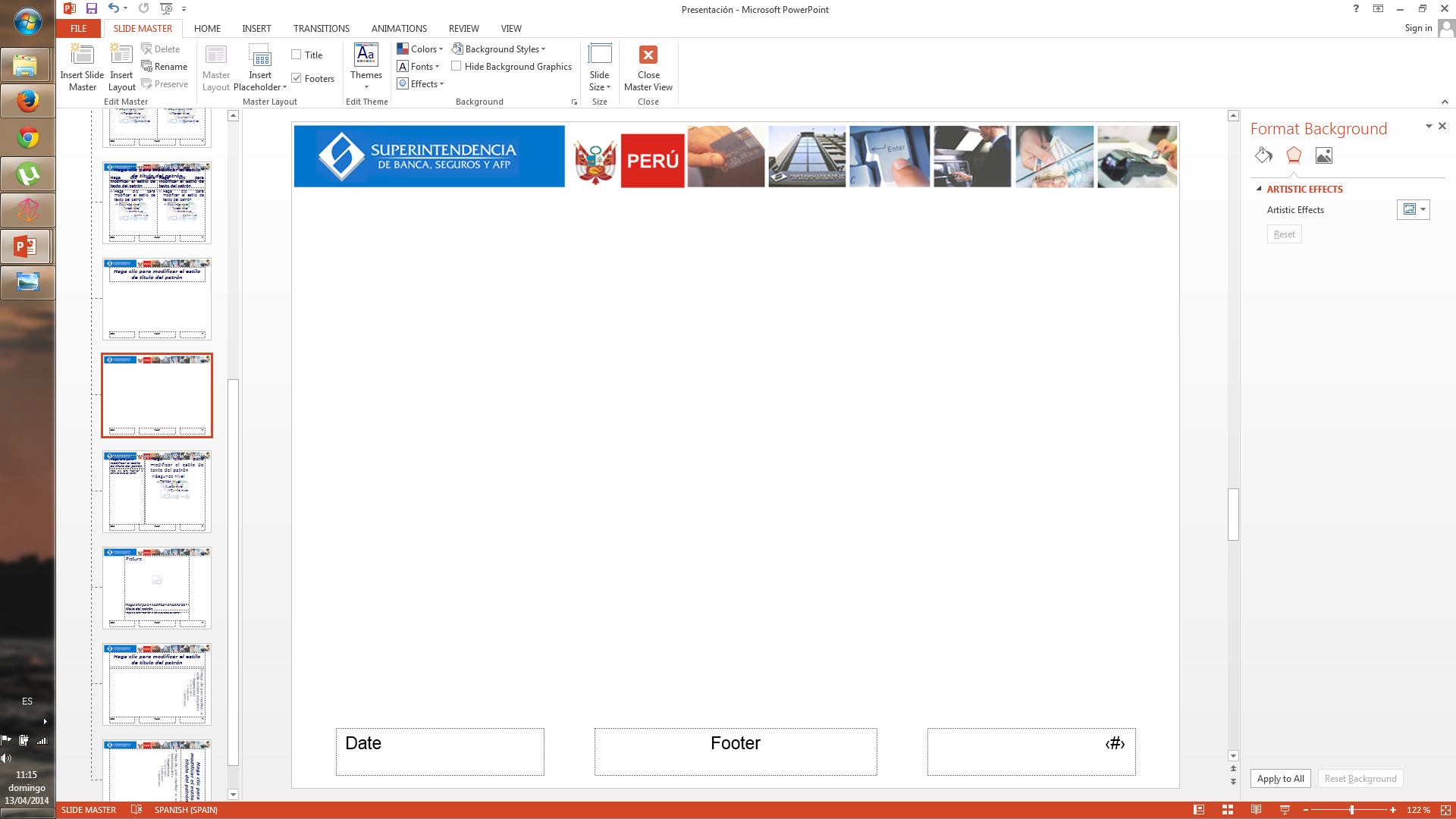 Panamá - Noviembre 2014